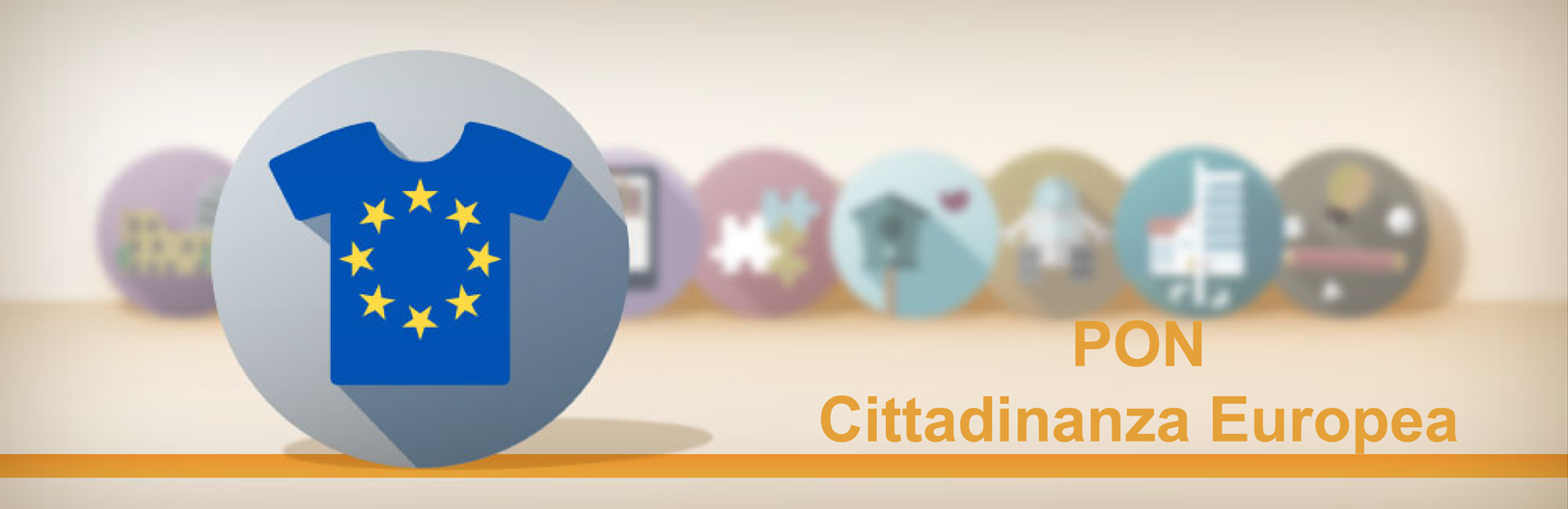 “Europei si diventa“ 10.2.2A-FSEPON-SI-2018-128
Tre moduli  propedeutici alle azioni 10.2.3B  e 10.2.3C
Attività didattiche: 30 ore per ciascun modulo.
 Alunni partecipanti : 25 per ogni modulo 
Totale 65 alunni -  Insegnanti coinvolti 6
Visite didattiche presso la città di Noto ( fondi europei) e  il Centro di documentazione europea, presso l’università di Enna
azione 10.2.3B“English Step by Step“
Due moduli di 60 ore ciascuno
Alunni  partecipanti circa 45 alunni
Obiettivi:
 potenziare  competenze comunicative certificabili,  Livello Autonomo B1  del Quadro comune di riferimento europeo 
Coinvolgere   un ampio numero di studenti di tutti i settori formativi della scuola: liceo, tecnico e professionale
“STUDENTS IN ACTION, EUROPEAN CITIZENSHIP DEVELOPMENT” PON 10.2.3C-FSE PON-SI-2018-72- Mobilità internazionale
Modulo di 60 ore  realizzato a Londra presso la Malvern School
Durata –tre  settimane
Obiettivo : potenziare la cittadinanza europea, acquisire  una competenza comunicativa certificabile di Livello  B2  del Quadro comune di riferimento europeo
Alunni  coinvolti 15  in possesso di certificazione B1, selezionati dai settori formativi presenti nella nostra scuola
 Le attività hanno contribuito efficacemente al potenziamento di abilità e competenze spendibili nel percorso degli studi scolastici, universitari e per l’inserimento nel mondo del lavoro.
Città di Noto
CENTRO DI DOCUMENTAZIONE EUROPEA
ATTIVITÀ DIDATTICA IN LABORATORIO
INCONTRO FORMATIVO/ DIBATTITO